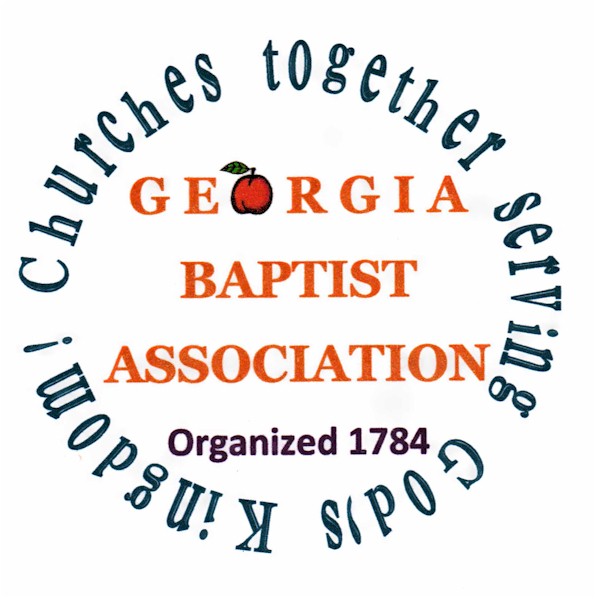 GEORGIA BAPTIST ASSOCIATION
www.GaAssn.org